МКУК УСТЬ – ИЗЕССКАЯ БИБЛИОТЕКА
Анатолий
Георгиевич
Алексин
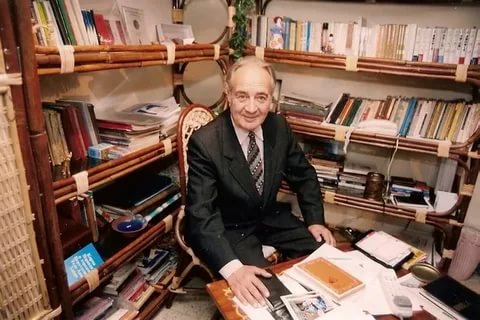 К 95–летию со дня рождения писателя
Мой брат играет на кларнете" "Очень страшная история" "Звоните и приезжайте»«Безумная Евдокия»Раздел имущества»«Третий в пятом ряду»
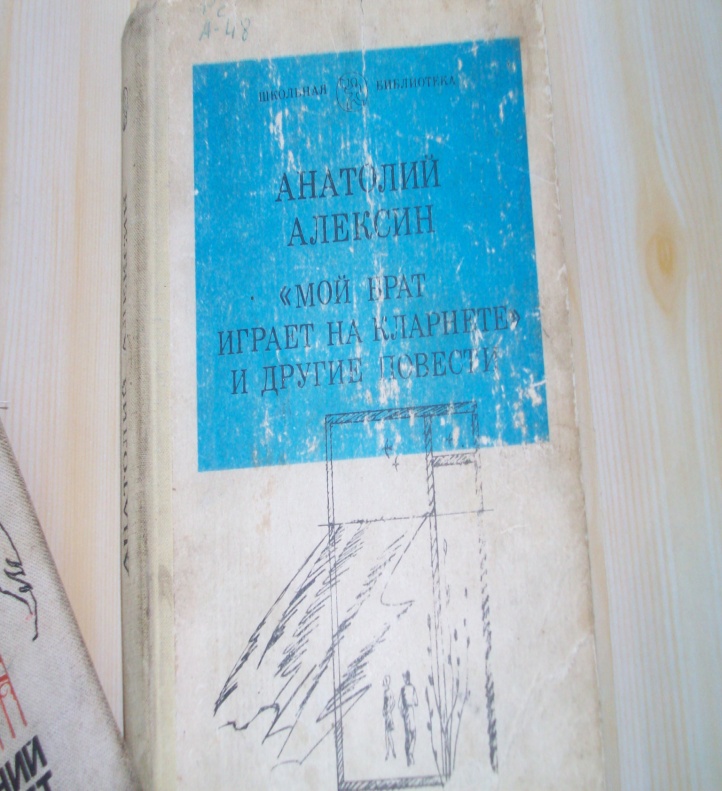 Урок нравственности по повести Анатолия Алексина «Безумная Евдокия»
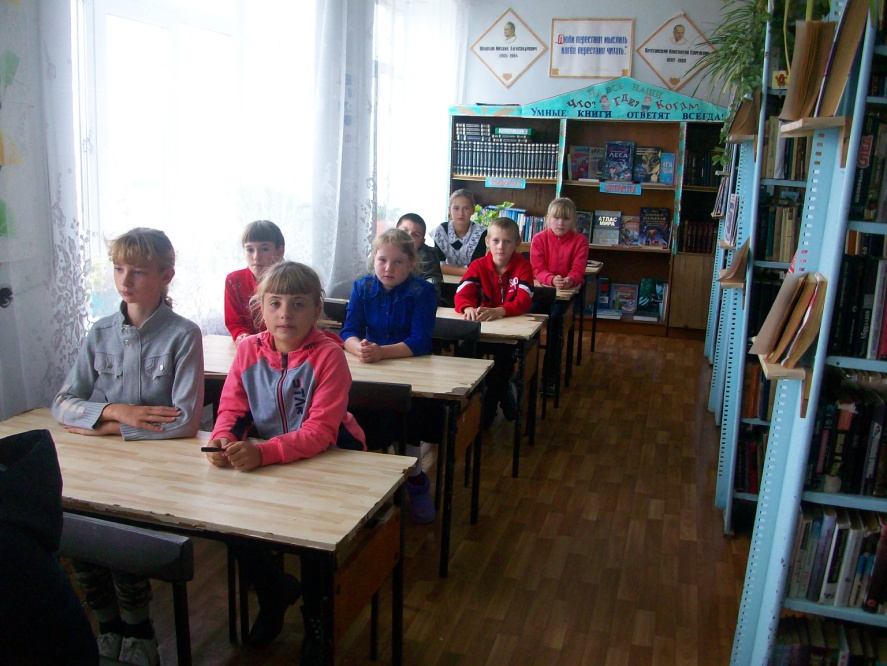 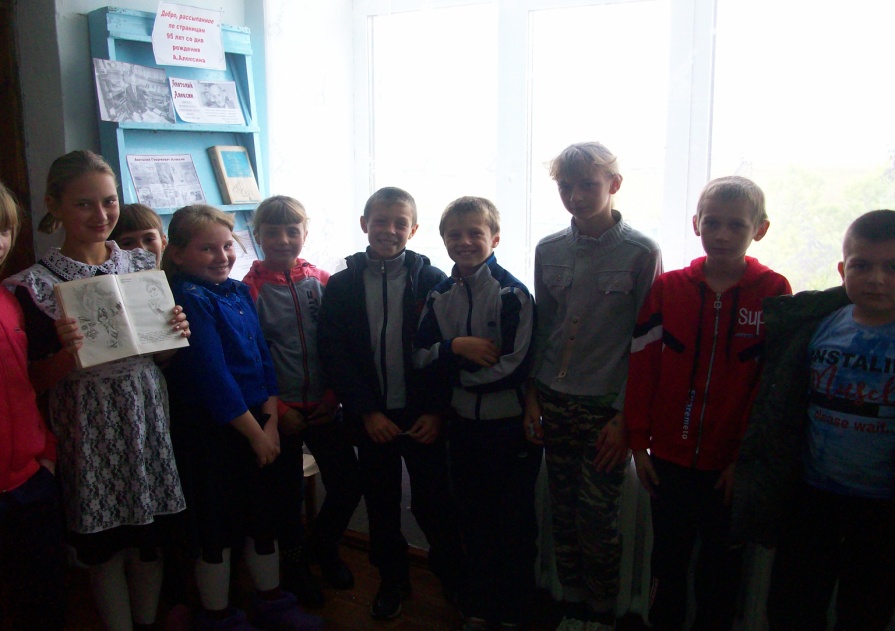 Был удостоен премии Ленинского комсомола, а также Государственных премий РСФСР и СССР.
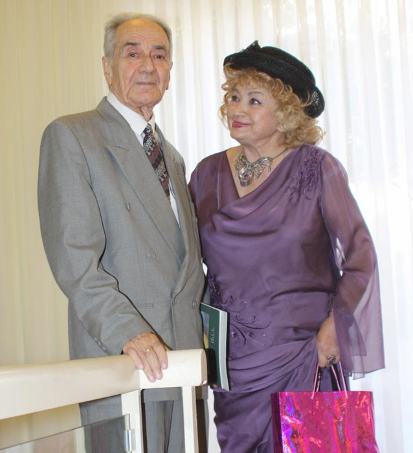